Cesar Mical
SAP MM Consultant
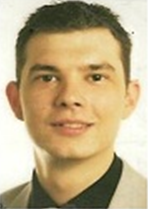 SAP Functional Consultant
Business Analyst
Language : French (native), English (business fluent)
Total 
Data enrichment and migration (material, vendor, contracts, SRM and Ariba catalogues) in SAP, SRM and Ariba

Monoprix
SAP Archiving solution design (FI, CO, MM, SD, LE), SAP Retail material listing process redesign

Borg Warner
MM implementation (direct and indirect purchasing), Intrastat (import & export) customization

Renault
SAP solution design for manufactured vehicles, SAP solution redesign for part inventory and valuation management

Neo Technologies
Project manager and SRM/MM consultant on logistics platform (for multimedia and utilities companies in Switzerland)

British American Tobacco 
SAP Project manager (SRM implementation, SAP Workflow implementation for MM/FI invoice management, data and process standardization to Core model)
SAP Modules / Processes : P2P (MM, SRM, Ariba), Source-to-Contract (SAP Sourcing, CLM), MM Integration with FI, CO, PP, QM, WM, SD
SAP customizing, prototyping and integration 
Solution design/redesign , Fit/gap analysis, template
Soft Skills : Planning and organizational methods, Analytical skills, Team player
Automotive industry
Oil industry
Pharmaceutical industry
Retail
Utilities
Public Sector